Regionalne Projekty Strategiczne
Agencja Rozwoju Pomorza
Projekty strategiczne
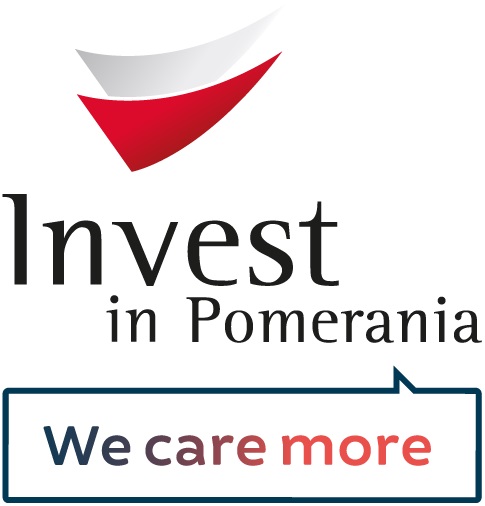 Invest in Pomerania 2030
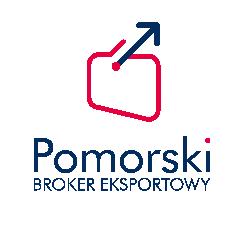 Pomorski Broker Eksportowy 2030
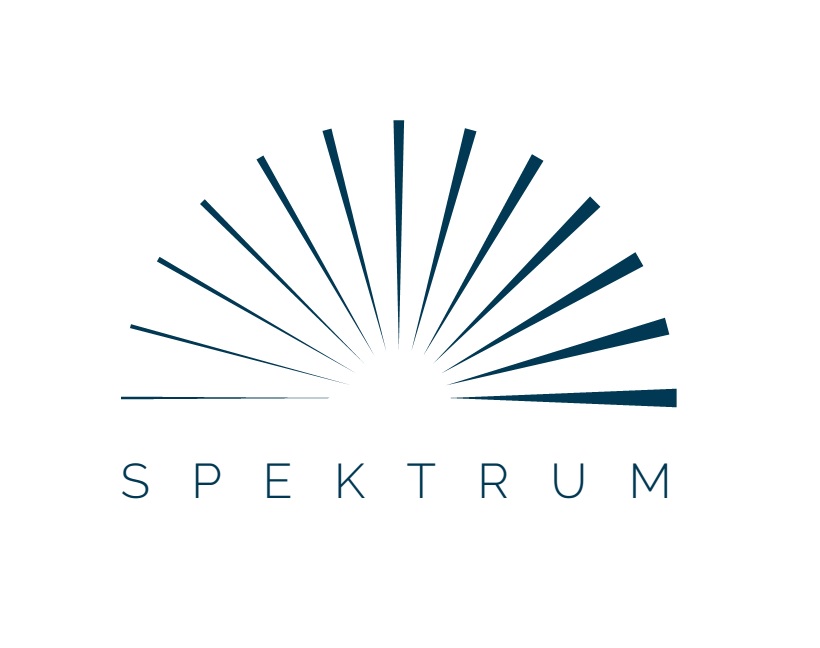 Pomorski System Usług Informacyjnych i Doradczych
2
Kontynuacja projektów
Invest in Pomerania 2020
139 zrealizowanych projektów inwestycyjnych
15,7 tys. 
nowych miejsc pracy
Budżet projektu 124 mln złCzas realizacji: 2016-2023
Pomorski Broker Eksportowy
2,5 tys. firm skorzystało
 z oferty projektu
587 udzielonych grantów (21 mln zł)
Budżet projektu 84 mln złCzas realizacji: 2016-2023
SPEKTRUM. Pomorski System Usług Doradczych
412 
firm doradczych 
w bazie
582 
firm skorzystało z doradztwa
Budżet projektu 27 mln złCzas realizacji: 2020-2023
3
Nowe Projekty Strategiczne
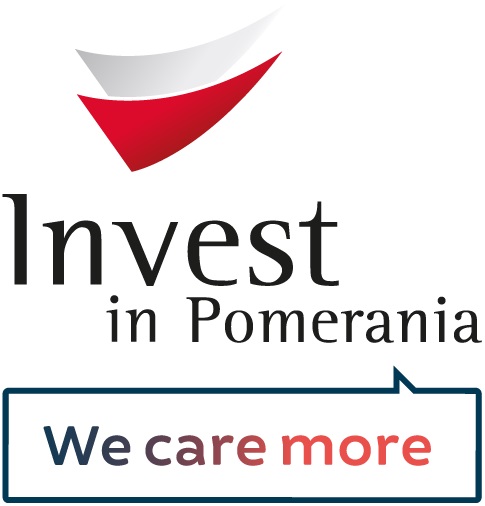 Invest in Pomerania 2030
Cel projektu
pozyskiwanie i wsparcie inwestorów
Działania
przygotowanie i prezentacja oferty regionu
rozwój kompleksowej oferty usług dla nowych i obecnych inwestorów, skutkujący realizacją w regionie projektów inwestycyjnych i reinwestycyjnych, głównie w sektorach priorytetowych
granty
pozyskiwanie talentów
badania i analizy rynkowe
Budżet
190 mln zł
4
Nowe Projekty Strategiczne
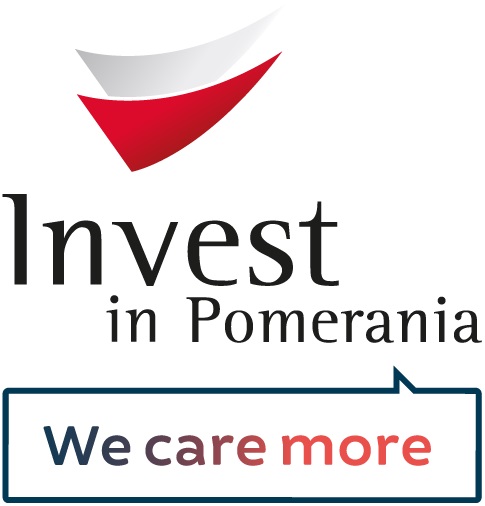 Invest in Pomerania 2030
2024 rok
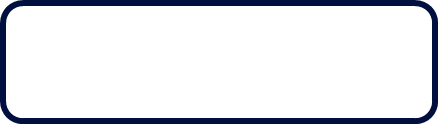 pozyskiwanie i wsparcie inwestorów
Wybrane działania:
MIPIM
EXPO Real
Infoshare
IT Manager of Tomorrow
Semicon Europe
International Semiconductors Summit
Konkursy grantowe
5
Nowe Projekty Strategiczne
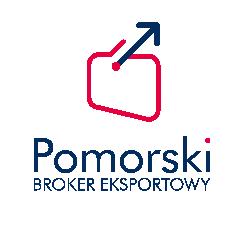 Pomorski Broker Eksportowy 2030
Cel projektu
spotkania  i seminaria informacyjne
Działania
wyjazdy na wydarzenia gospodarcze
Wzrost aktywności eksportowej pomorskich MSP
granty
promocja wydarzeń i pomorskich eksporterów
badania i analizy rynkowe
Budżet
94 mln zł
6
Nowe Projekty Strategiczne
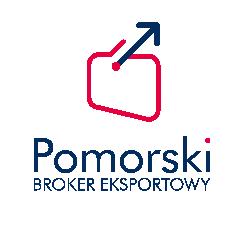 Pomorski Broker Eksportowy 2030
2024 rok
Targi
offshore - WindEurope – Bilbao
branża morska - Sea Japan – Tokio
branża wodorowa - World Hydrogen Summit & Exhibition. Rotterdam 
branża kosmicza  - Targi/misja w Indonezji
Konkursy grantowe
7
Nowe Projekty Strategiczne
Nowe Projekty Strategiczne
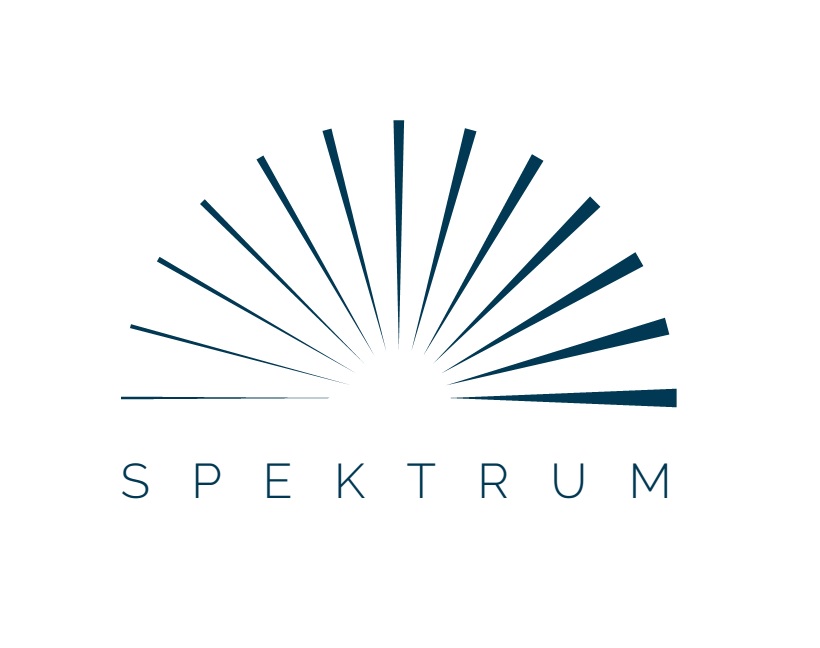 Pomorski System Usług Informacyjnych i Doradczych
Cel projektu
Działania
specjalistyczne usługi doradcze
sieć punktów dla firmw formule one-stop-shop
Wzmacnianie konkurencyjności pomorskich MSP
badania potrzeb rozwojowych pomorskich MSP
Budżet
36,2 mln zł
8
8
Nowe Projekty Strategiczne
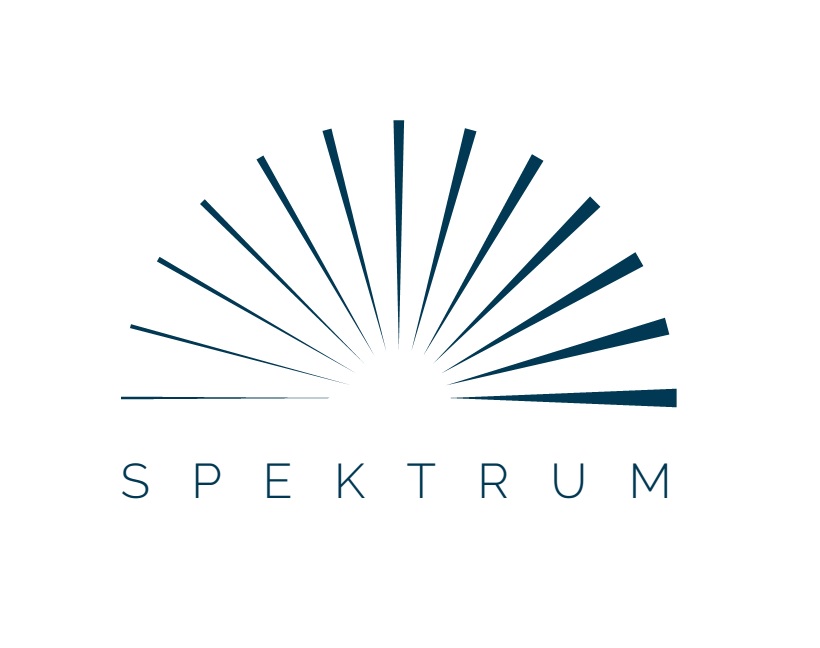 Pomorski System Usług Informacyjnych i Doradczych
2024 rok
W planach
Konkursy grantowe
analiza potrzeb MSP
dalsza akredytacja IOB w systemie (aktualnie jest 419 firm)
kampania informacyjno – edukacyjna Forum Przedsiębiorstw oraz seminaria
4 punkty one-stop-shop dla MSP
9
Osoby do kontaktu
Pomorski System Usług Informacyjnych i Doradczych
Invest in Pomerania 2030
Wojciech Tyborowski
Katarzyna Matuszak - Dzierżyńska
Wojciech.Tyborowski@investinpomerania.pl
Katarzyna.Matuszak-Dzierzynska@arp.gda.pl
Pomorski Broker Eksportowy 2030
Katarzyna Laskowska
Katarzyna.Laskowska@arp.gda.pl
10
Piotr Ciechowicz,wiceprezes Zarządu ARPPiotr.Ciechowicz@arp.gda.pl
Dziękuję za uwagę